研究進捗
ユーザ登録時の通知メール
デフォルトのregister
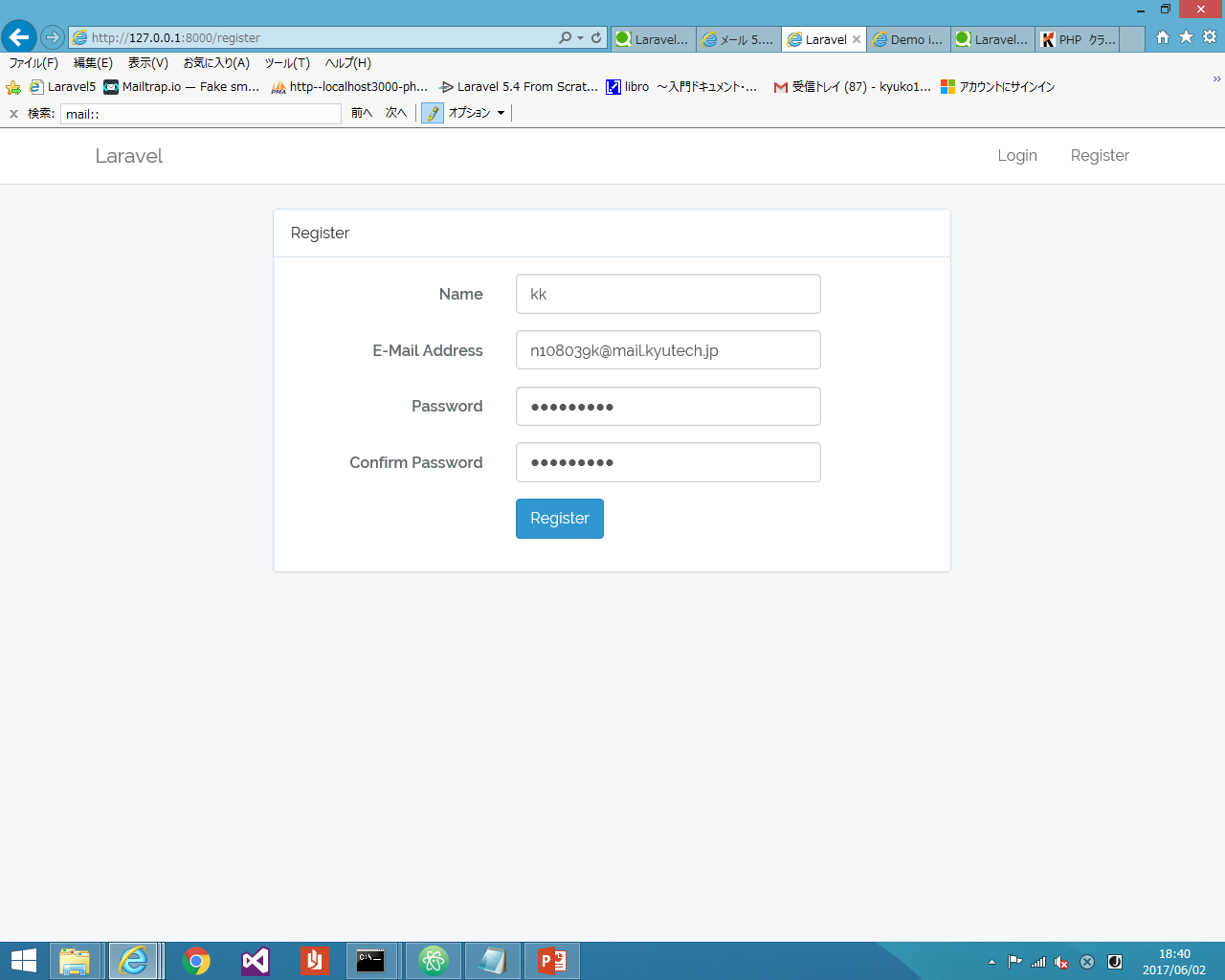 登録後、/mailにおいてmailを送信し/homeを表示させる
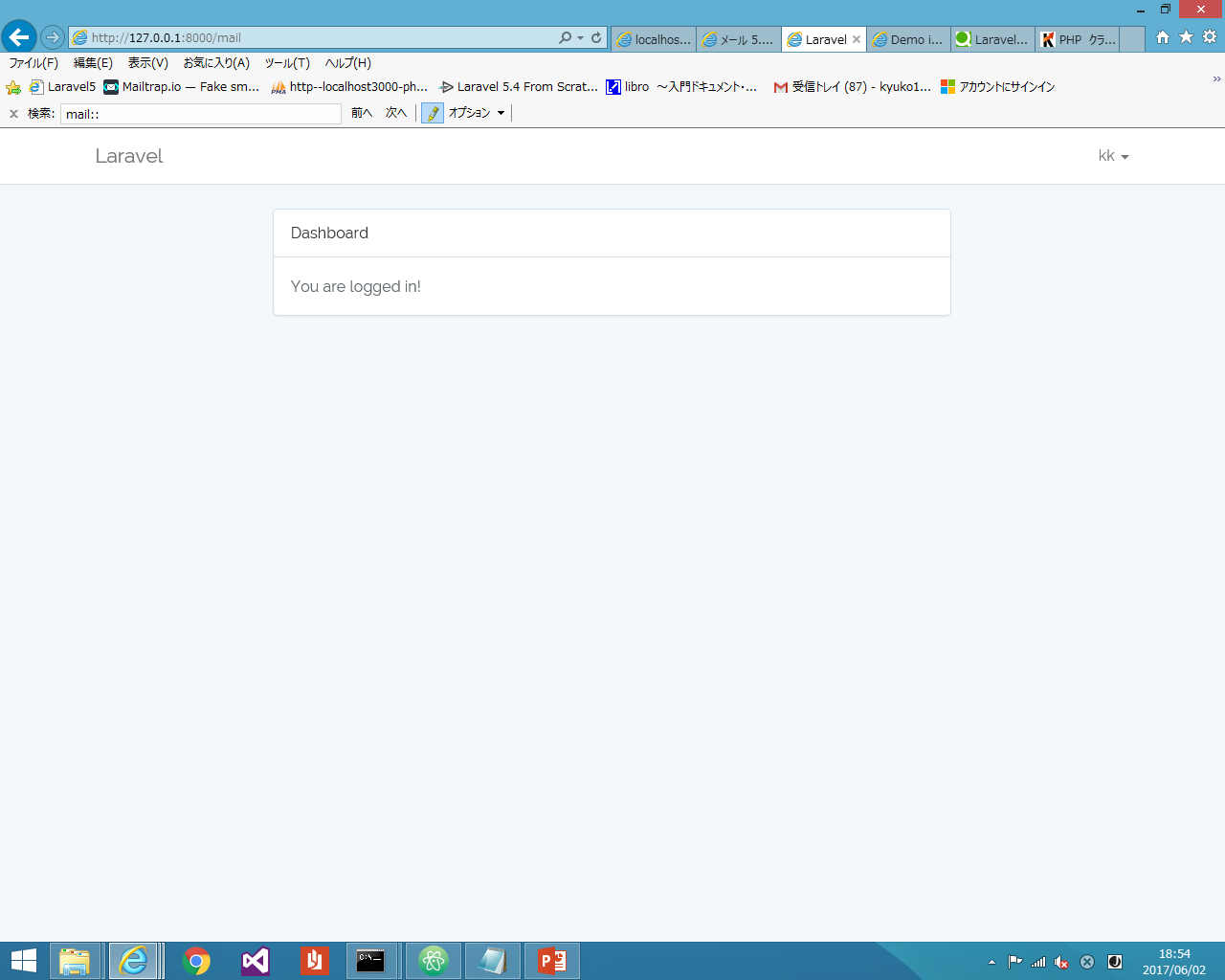 登録完了のメールを確認
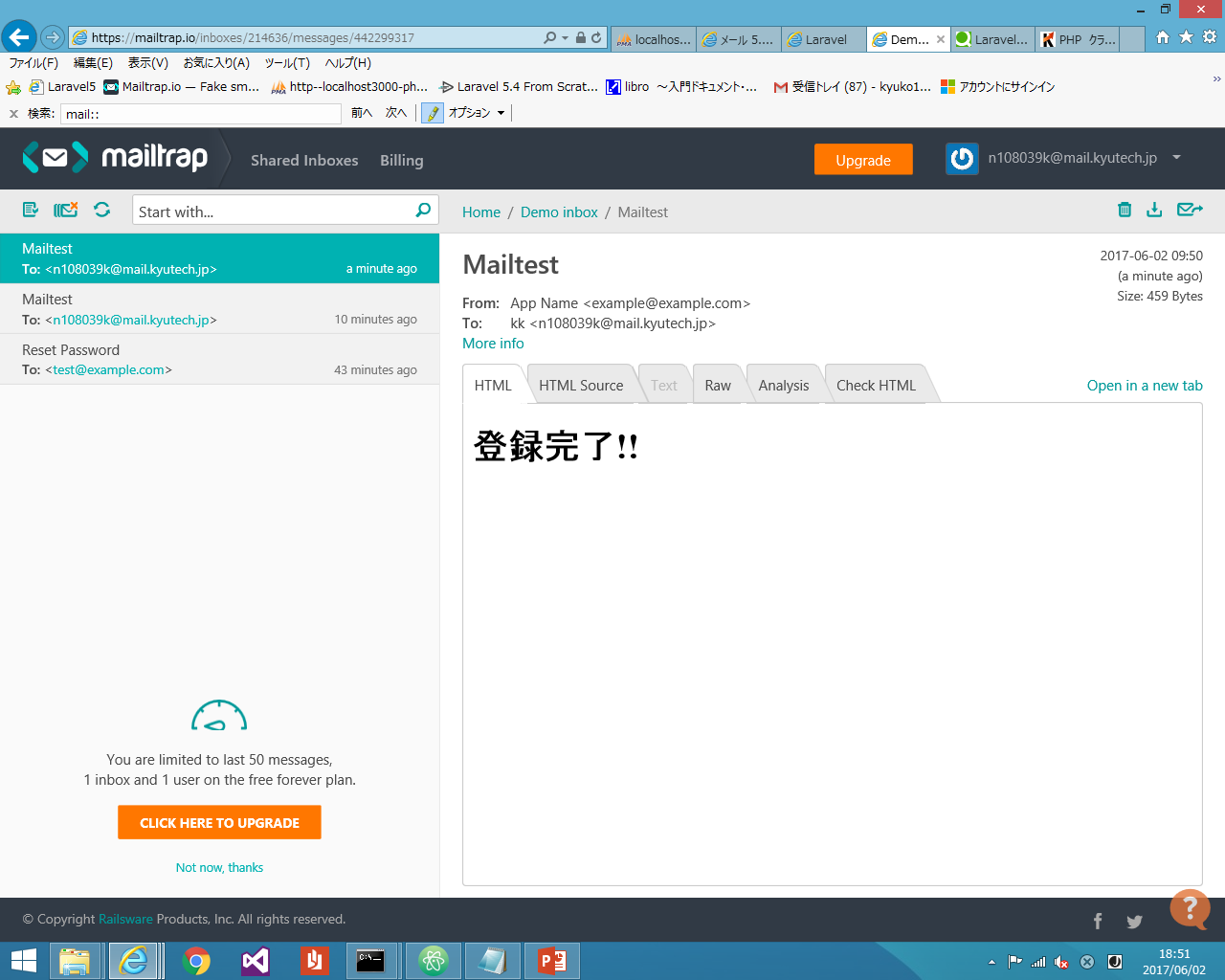 不正登録防止機能
メールアドレス入力
文字列を生成し、メールで送信
ユーザ情報と文字列入力
登録
実装中
わからない点
デフォルトのRegister・Login・ResetPasswordの動作


オーバーライドの方法